Magyar Tannyelvű Speciális Alapiskola RimaszombatTantárgy: MatematikaÉvfolyam: tizedik /B variáns/
Tananyag: Összeadás, kivonás gyakorlása  euro bankjegyekkel
A következő feladatokat írd be a füzetedbe!
Figyelmesen nézd végig a bankjegyeket, majd végezd el az összeadást és a kivonást!

A bankjegyek nagyságát számmal fejezd ki!
1. Fejezd ki számmal és szóval                a bankjegyek mennyiségét!
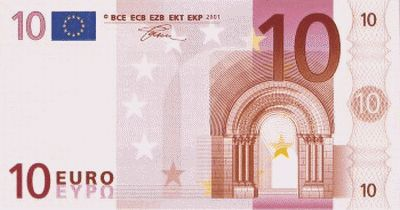 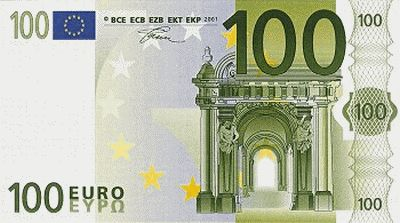 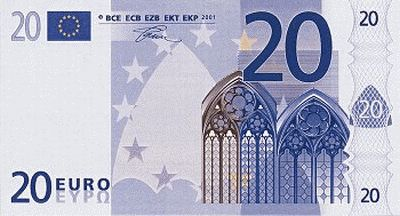 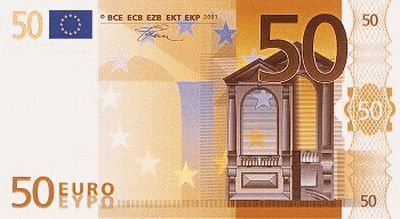 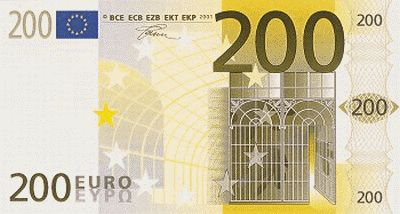 2. Végezd el az összeadást!
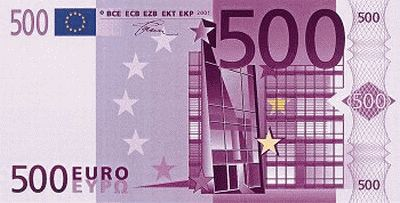 +
=
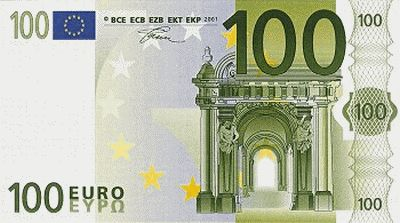 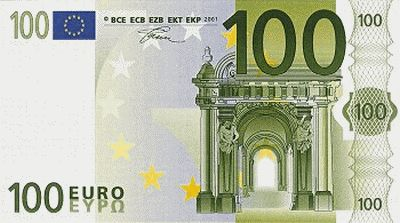 +
=
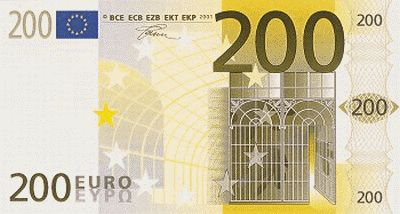 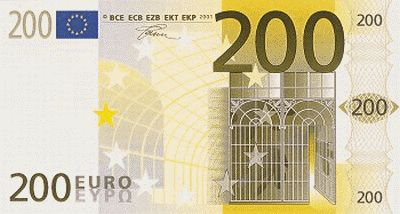 +
=
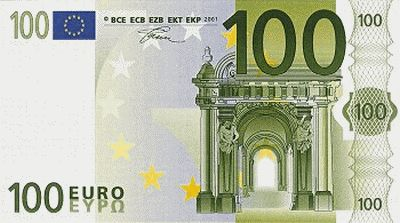 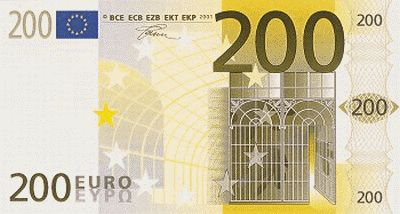 +
=
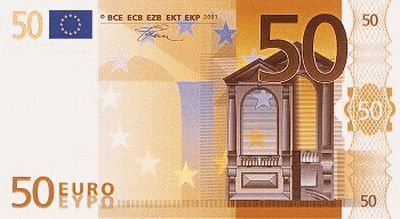 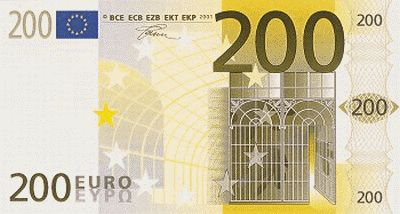 +
=
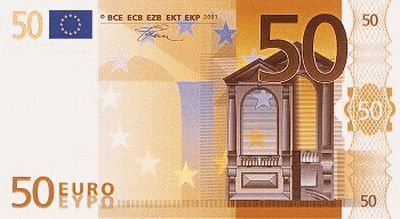 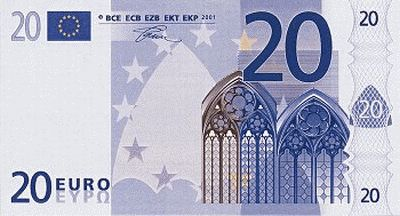 +
=
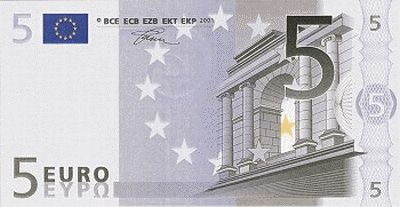 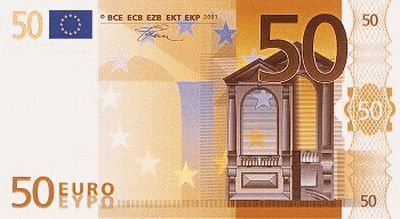 +
=
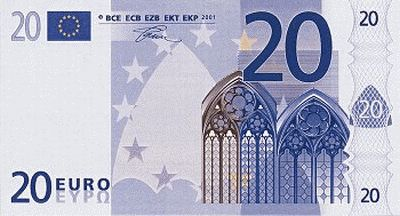 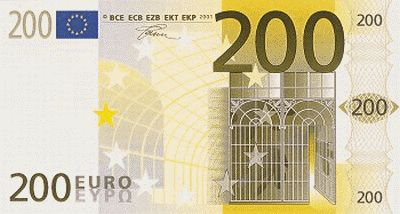 +
=
3. A következő bankjegyeket párosítsd tetszőlegesen és add össze őket!
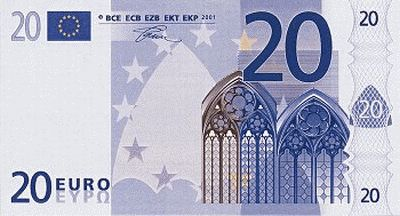 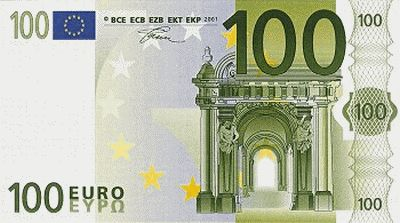 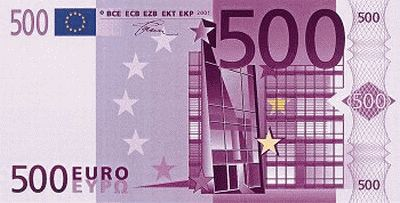 4. Végezd el a kivonást!
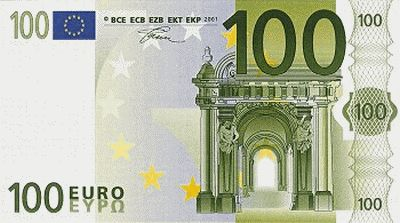 -
=
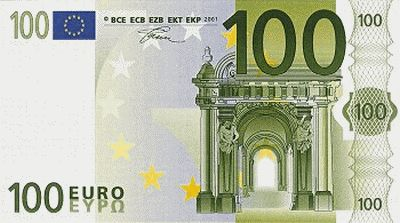 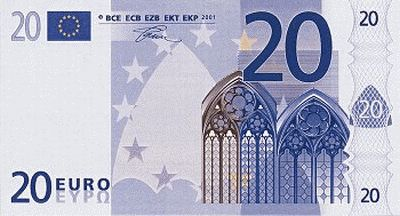 -
=
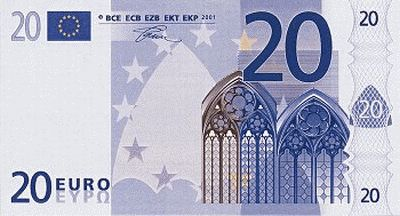 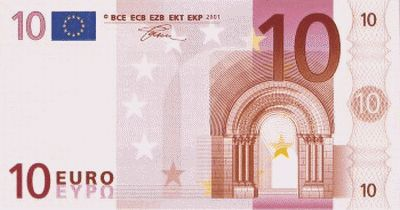 -
=
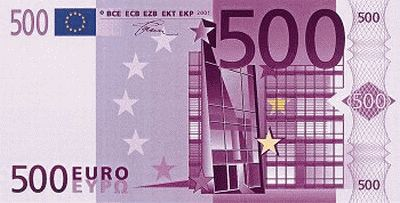 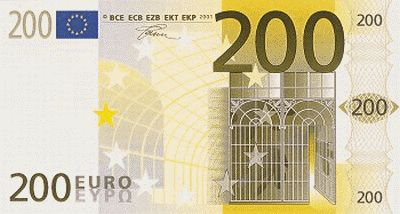 -
=
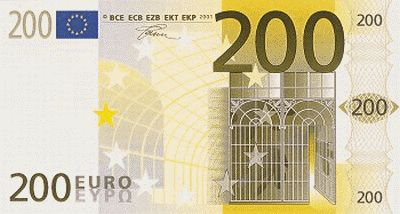 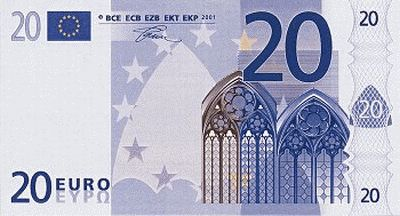 -
=
5. Párosítsd a bankjegyeket, majd a nagyobból vondd ki a kisebbet!
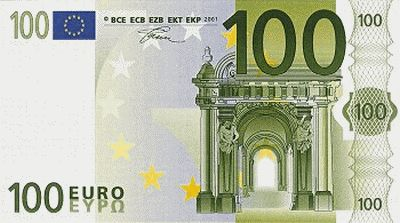 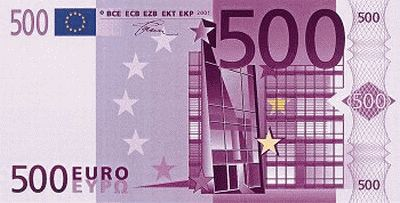 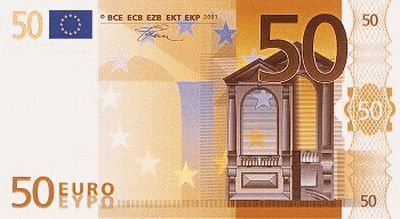